Outcome Oriented Teaching Learning Methodology
Dr. Sunil Kumar Sharma
Contents:
Objective 
Pedagogic technique
Template Session Plan
Session Sample
Teaching Learning Strategies
Conclusion
Objective:
Different existing teaching learning methodologies
Traditional classroom teaching
Chalk and desk Methodology
E-Learning
Social Network in teaching learning

 The objective of the current topic is to focus on new teaching learning methodologies 
Student centered teaching
Interactive teaching learning sessions
Problem solving pedagogy
Analogy with specific outcomes
Teaching Learning Strategy
It is scientifically proven that Human brain can not focus on one topic not more than 15 minutes
The session must include internal shift of teaching strategies to break monotonous session.
 Involvement of the learner in teaching learning.
Pedagogic Techniques
Various methods, like Brainstorming and Puzzles, can be used in order to impart effective teaching and ensure active participation of learners in the classroom. 
Each method, in turn, has numerous techniques and variations which will enable learners achieve different knowledge levels of Blooms Taxonomy and Gardener‘s Multiple Intelligence. 
The following table can be used as a quick reference to select appropriate pedagogic techniques.
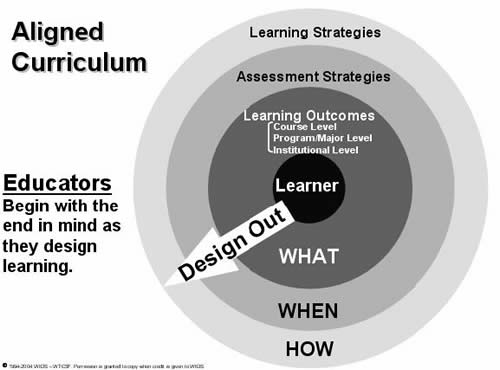 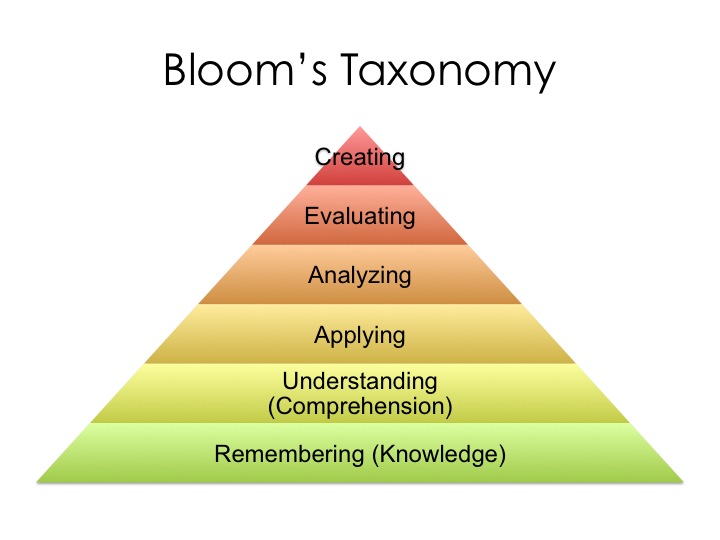 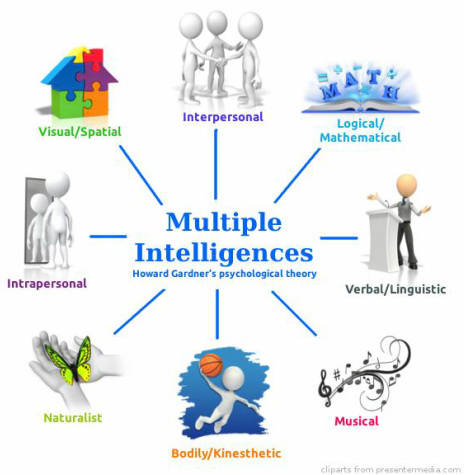 Pedagogic Methods
Case Study
Demonstration
Games
Group Discussion
Impersonation
Innovation conclusion
e-Learning
Brainstorming                                 
Innovative Introduction
Mnemonic Instruction 
Puzzles
Questioning Skills
Quiz
Role Play
Seminar
Brainstorming
Overall Objectives of Brainstorming
 To generate large number of creative ideas.
To introduce innovation in application.
To encourage self learning.
Types of brainstorming  
1.   Individual Brainstorming: This involves allotting a task/theme and asking people to work on it individually. The individual ideas are then consolidated.
2.   Group Brainstorming: In this method, group/s consisting of at least eight participants is formed for a said task/theme (this is a more prevalent form of brainstorming).
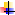 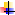 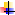 Brainstorming Techniques
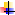 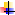 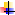 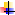 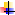 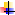 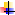 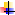 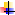 The use of technology provides a range of possible learning experience which is difficult to achieve in the face-to-face classroom. There is a wide range of activities of different levels of sophistication, ranging from as simple as email question and answers, or online forums to highly sophisticated simulations.
Session Plan for teaching-learning methodology of Dijkstra Algorithm
Session Objectives
            At THE END OF THIS SESSION, THE LEARNER WILL BE ABLE TO:
Define Minimum Spanning Tree (MST) & Shortest Path Problem (SPP).
Differentiate  between MST and SPP
Explain the Steps of Dijkstra Algorithm
Calculate the shortest path from the source vertex.
Apply the concept of single source shortest path algorithm in real life problems e.g. Airline flight times, Computer networks response times etc.
Session Plan
SESSION SUMMARY:
 AT THE END OF this session THE LEARNER WILL BE ABLE to:
Explain MST  & SPP
Concept of Dijkstra algorithm 
Identify and illustrate  the conditions of  Dijkstra algorithm
Analyse the cost of various paths from the source vertex
Application of  Dijkstra algorithm
Analogy Discussion
Role Play
Prototype Model:
Thanks